ГОО ВПО «Донецкий национальный медицинский университет им. М. Горького»Кафедра общей хирургии №1Донецкое клиническое территориальное медицинское объединение
Борота А.В., Гюльмамедов Ф.И., Борота А.А., Кухто А.П


Результаты реконструктивно-пластических операций у пациентов с язвенным колитом




г. Донецк-2020
Стандарты лечения ЯК
ECCO Ulcerative Colitis Guidelines (Европейская ассоциация болезни Крона и Колита) (2018)
 

Клинические рекомендации по диагностике и лечению взрослых больных язвенным колитом – (Государственный Научный Центр Колопроктологии) (2017)


World Gastroenterology Organisation Global Guidelines Inflammatory bowel disease: global perspective ( 2015)


The IBD Standards Group (Британская Ассоциация Гастроэнтерологов)  (2013)
Реконструктивно-пластическая хирургия ЯК
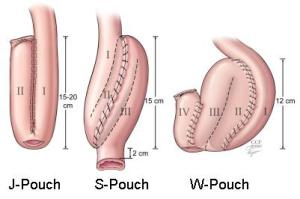 3
Реконструктивно-пластическая хирургия ЯК
«Золотой стандарт» оперативного 	вмешательства – колпроктэктомия с 	формированием J-образного 
               илеального (поуч) резервуара, илео-поуч-	ректального анастомоза, протективной 	илеостомией.
Материал клиники
За период с 2012 по октябрь 2020 года в клинике общей хирургии №1 ГОО ВПО «ДонНМУ им. М. Горького» на базе Республиканского колопроктологического центра ДОКТМО пролечены 211 пациентов с ЯК. 

Возраст пациентов от 18 до 72 лет. 

Длительность заболевания от 2 месяцев (острые формы) до 23 лет. 

Из них оперированы 73 пациента (34,6%).

Вид хирургических вмешательств зависел от состояния пациента, тяжести заболевания и индивидуального отношения к наличию пожизненной илеостомы.
Структура выполненных оперативных вмешательств при ЯК
Реконструктивно-пластические вмешательства

	Колпроктэктомия с формированием J-образного илеального    
        резервуара, илео-ректального анастомоза, протективной илеостомией 

56 (из них 7 лапароскопически-ассистированные)

В 1 этап - 35

В 2 этапа - 21

Субтотальная колэктомия с формированием раздельной илео- сигмостомы (как I этап хирургического лечения) 

Сигмопроктэктомия с формированием J-образного илеального резервуара, илео-ректального анастомоза, протективной илеостомией  (как II этап хирургического лечения)
Структура выполненных оперативных вмешательств при ЯК
Другие операции - 17


Субтотальная колэктомия с формированием раздельной илео- сигмостомы - 6 


Колпроктэктомия с фомированием концевой илеостомы – 8

Правосторонняя гемиколэктомия – 1

Операция Гартмана – 1

Колэктомия с илеоректоанастомозом - 1
Формирование J-поуч резервуара
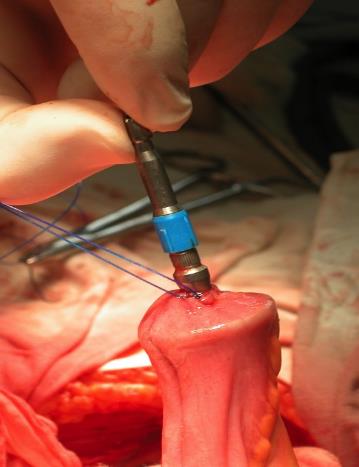 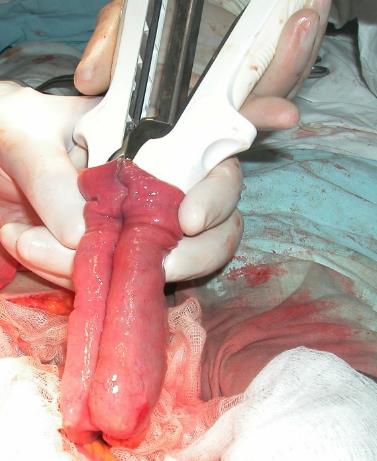 Формирование J-поуч-ректального анастомоза
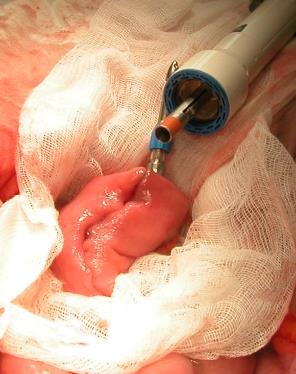 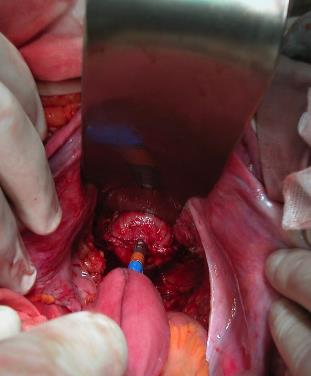 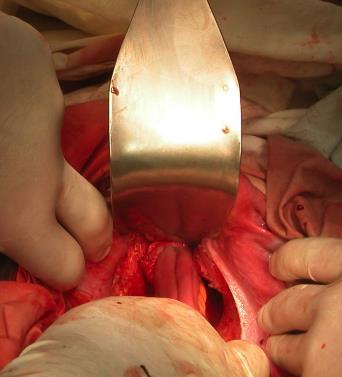 Резидуальный ЯК
Стандартная колпроктэктомия с формированием J-образного илеального (поуч) резервуара и илео-поуч-ректального анастомоза, протективной илеостомией. 
			26 пациентов

Оставление слизистой в минимальной культе прямой кишки, сохраненной для формирования анастомоза, всегда несет угрозу обострения ЯК с необходимостью постоянной противорецидивной специальной терапии, иногда служит поводом для экстирпации культи прямой кишки с илеальным резервуаром.
Материал клиники
Вариант проктэктомии с 
демукозацией слизистой 
анального канала и низведением 
резервуара в анальный канал, 
выполненный нами у 1 пациента,
показал неудовлетворительные 
функциональные результаты и 
заставил продолжить поиск 
других вариантов удаления 
слизистой этого участка 
прямой кишки.
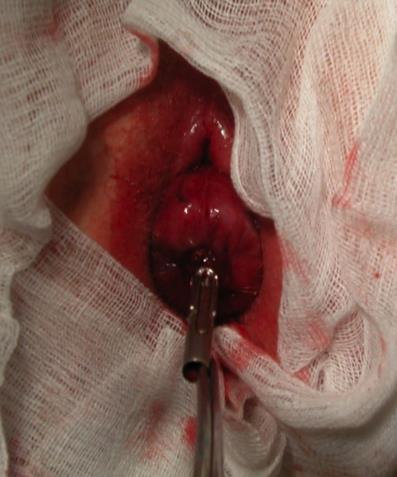 Высокочастотная электротермическая мукозэктомия культи прямой кишки
Начиная с 2013 года мы перешли на другой, принципиально новый вариант выполнения операции

Данный способ выполнен у 29 (из 56) пациентов.  

После мобилизации прямой кишки до тазового дна, последняя пересекается на уровне нижне-ампулярного отдела линейным сшивающим аппаратом.
Высокочастотная электротермическая мукозэктомия культи прямой кишки
Со стороны промежности ректальным зеркалом разводится анальный канал и с помощью зажимов Алиса захватывается верхушка культи прямой кишки и выворачивается наружу слизистой оболочкой.
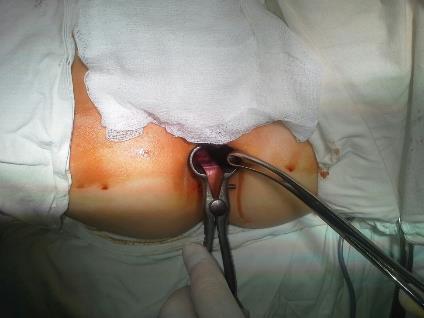 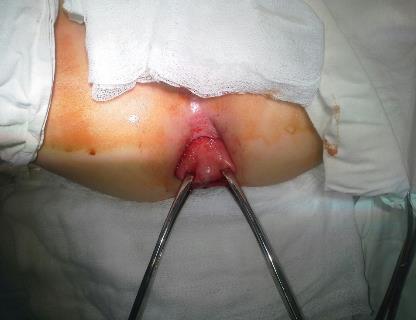 Высокочастотная электротермическая мукозэктомия культи прямой кишки
Выполняется высокочастотная электротермическая мукозэктомия с помощью инструмента LigaSure Precise Plus
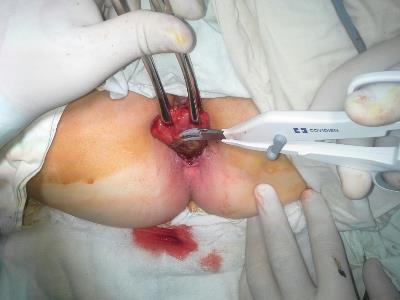 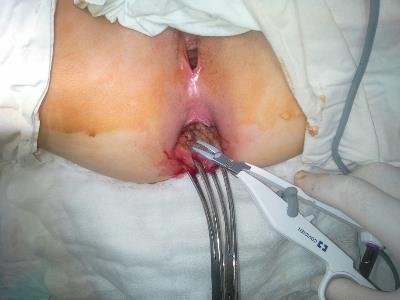 Поучграфия
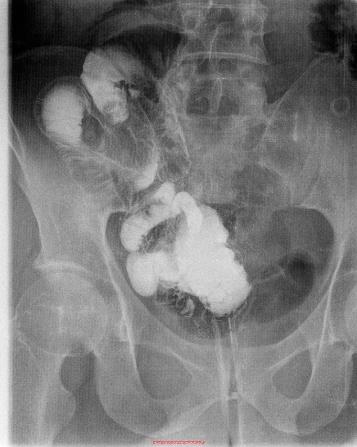 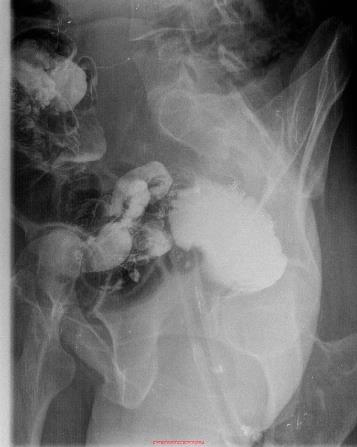 КТ-поучграфия
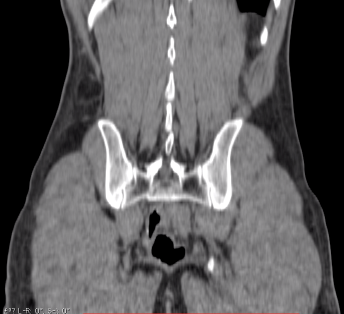 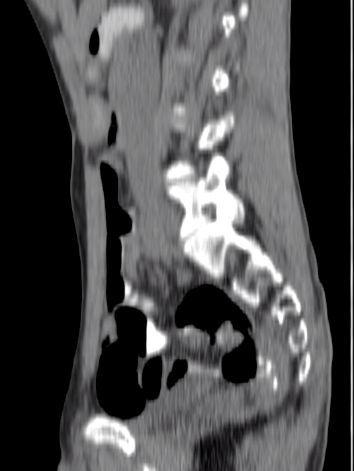 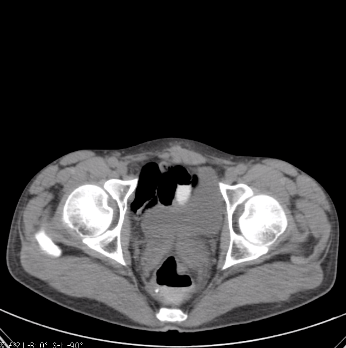 Виртуальная КТ-поучграфия
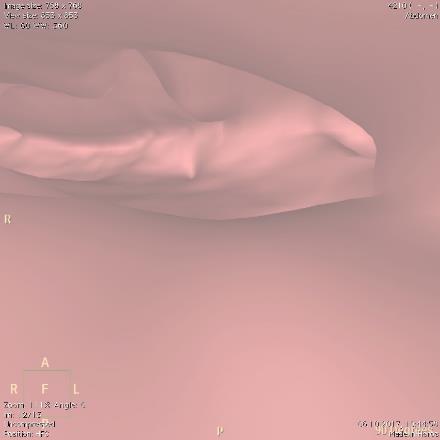 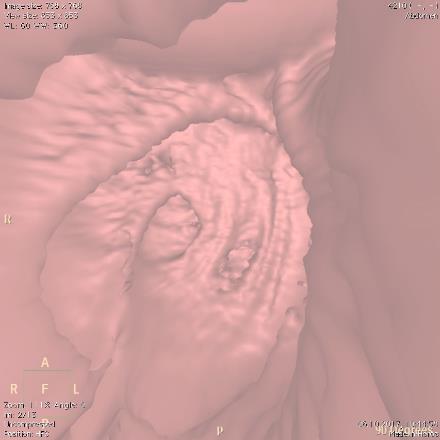 МР-поучграфия
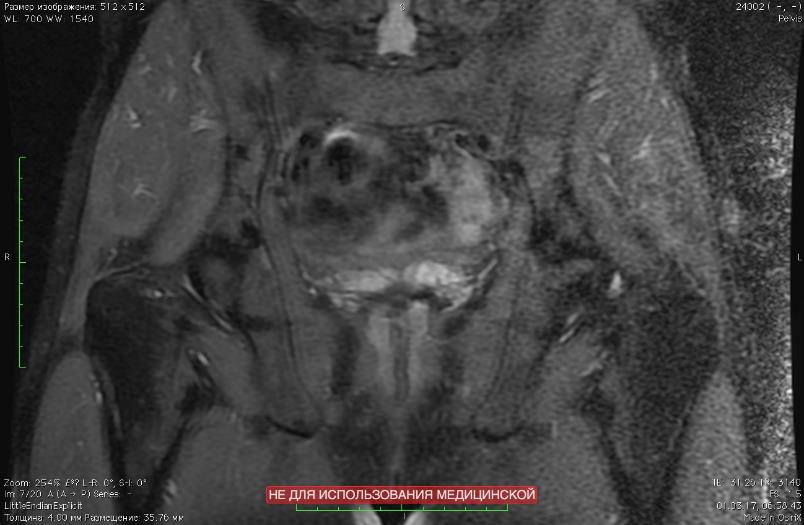 Видеоколоноскопия
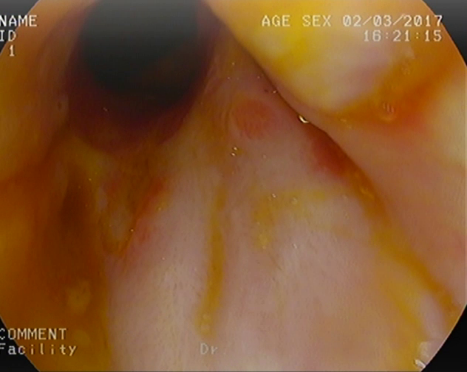 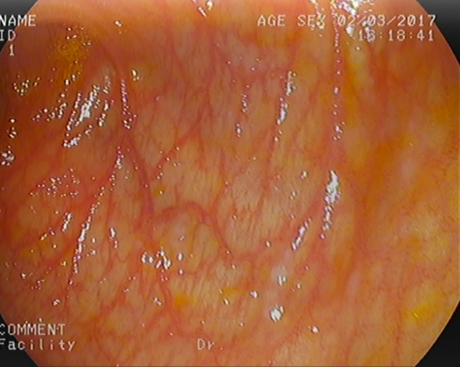 Биопсия
С целью динамического наблюдения за состоянием культи прямой кишки всем пациентам проводили биопсию культи прямой кишки с последующим морфологическом исследованием. 
Первую биопсию проводили непосредственно после выполнения высокочастотной электротермической мукозэктомии культи прямой кишки. 
Состояние прямой кишки также исследовали через 1 и 2 недели после выполнения вмешательства. 
Затем плановую биопсию производили через 12-16 недель, когда пациенты находились в клинике на осмотре в рамках программы динамического наблюдения. 
Биопсию также  производили в каждый последующий визит через 6 месяцев.
Биопсия
В первые дни после выполнения высокочастотной электротермической мукозэктомии культи прямой кишки гнойный экссудат помогает отторжению поврежденного эпителия и очищению раны.

В первые месяцы после операции происходит выраженная пролиферация многослойного плоского эпителия анального канала для закрытия дефекта слизистой оболочки и одновременная его перестройка с появлением несвойственной ему функции продукции муцина, с формированием в пласте многослойного плоского эпителия подобия кишечных крипт с большим числом бокаловидных клеток. 

Во вновь сформированных толстокишечных криптах нет признаков язвенного колита (максимальный срок - 4 года)
Качество жизни
IBDQ
Inflammatory Bowel Disease Questionnaire

32 вопроса
Диапазон ответа 1-7 баллов

Проявления			Максимальное количество баллов
Кишечные 					70
Системные 					35
Социальные 					35
Эмоциональные 					84

Всего 32-224 баллов
Качество жизни
Функциональные результаты
Частота стула                        4±1,1 раза в сутки 

Функция держания              не нарушена

Ночной энкопрез                  отсутствует


Не зависит от наличия слизистой в культе прямой кишки
(+/- высокочастотная электротермическая  мукозэктомия)


Не зависит от вида вмешательства 
(лапароскопически/открыто)
Частота рецидива
26 пациентов со стандартной операцией 

8 пациентов с частым культитом, требующим госпитализации

3 случая - высокочастотная электротермическая мукозэктомия (через 4 и 6 месяцев) в связи с культитом 


29 пациентов с высокочастотной электротермической мукозэктомией культи прямой кишки

проявлений культита не отмечено
Осложнения
Осложнения послеоперационного периода наблюдали у 7 (9,6%) пациентов. 

Рубцовая стриктура илеоанального анастомоза с необходимостью бужирования - 3 случая

В 2 случаях релапаротомия, висцеролиз по поводу спаечной кишечной непроходимости.

Несостоятельность швов анастомоза с формированием абсцесса малого таза - 1 случай

У 1 пациента через 6 месяцев над лоном в проекции послеоперационного рубца сформировался полный тонкокишечный свищ. Выполнено формирование илеостомы. В последствии выполнена экстирпация резервуара, формирование концевой илеостомы.
Летальный исход
1 (1,4%) пациентка с тяжелой формой ЯК на фоне перфорации толстой кишки, токсической фазы разлитого калового перитонита оперирована (субтотальная колэктомия с раздельной илео-сигмостомией) 

Погибла в ближайшем послеоперационном периоде от полиорганной недостаточности.
Заключение
У пациентов с ЯК своевременные показания к хирургическому лечению и увеличение количества первичных реконструктивно-пластических операций положительно влияют на отдаленные результаты и социально-трудовую реабилитацию